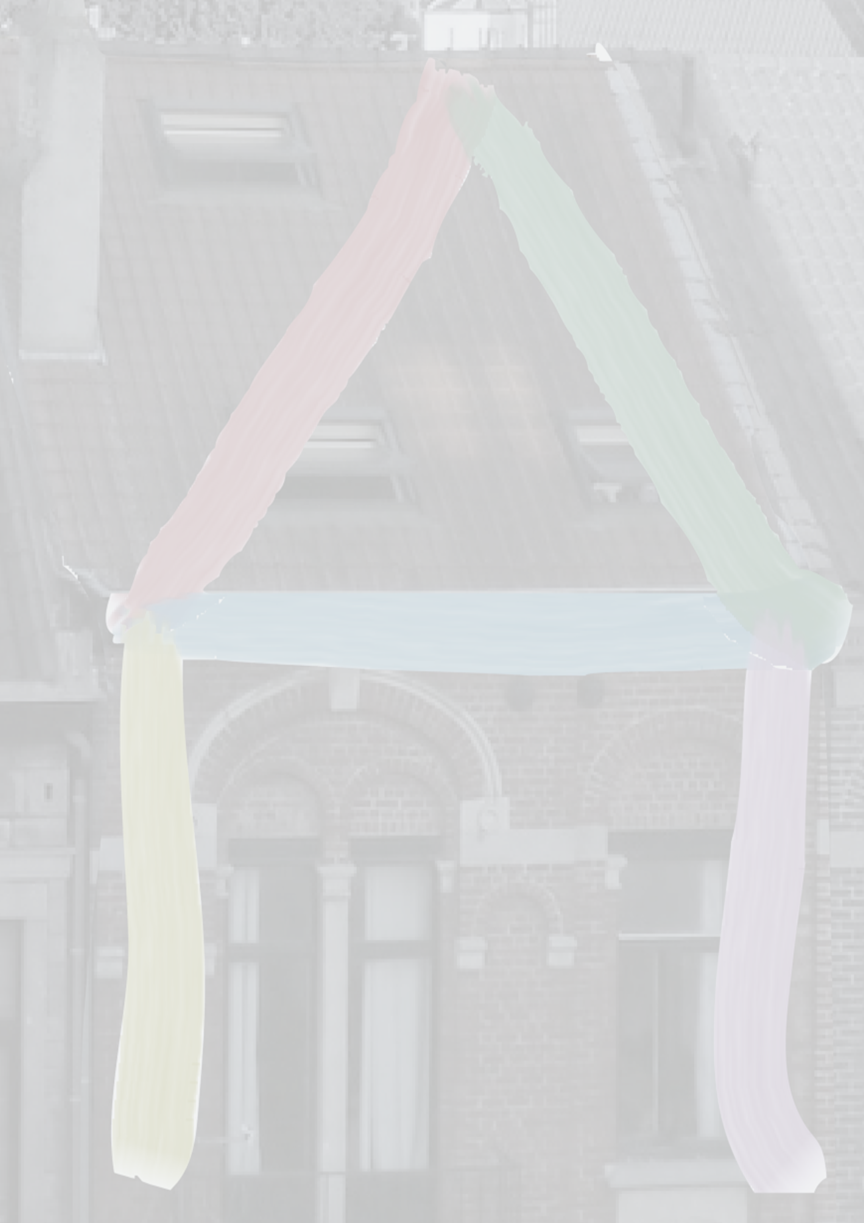 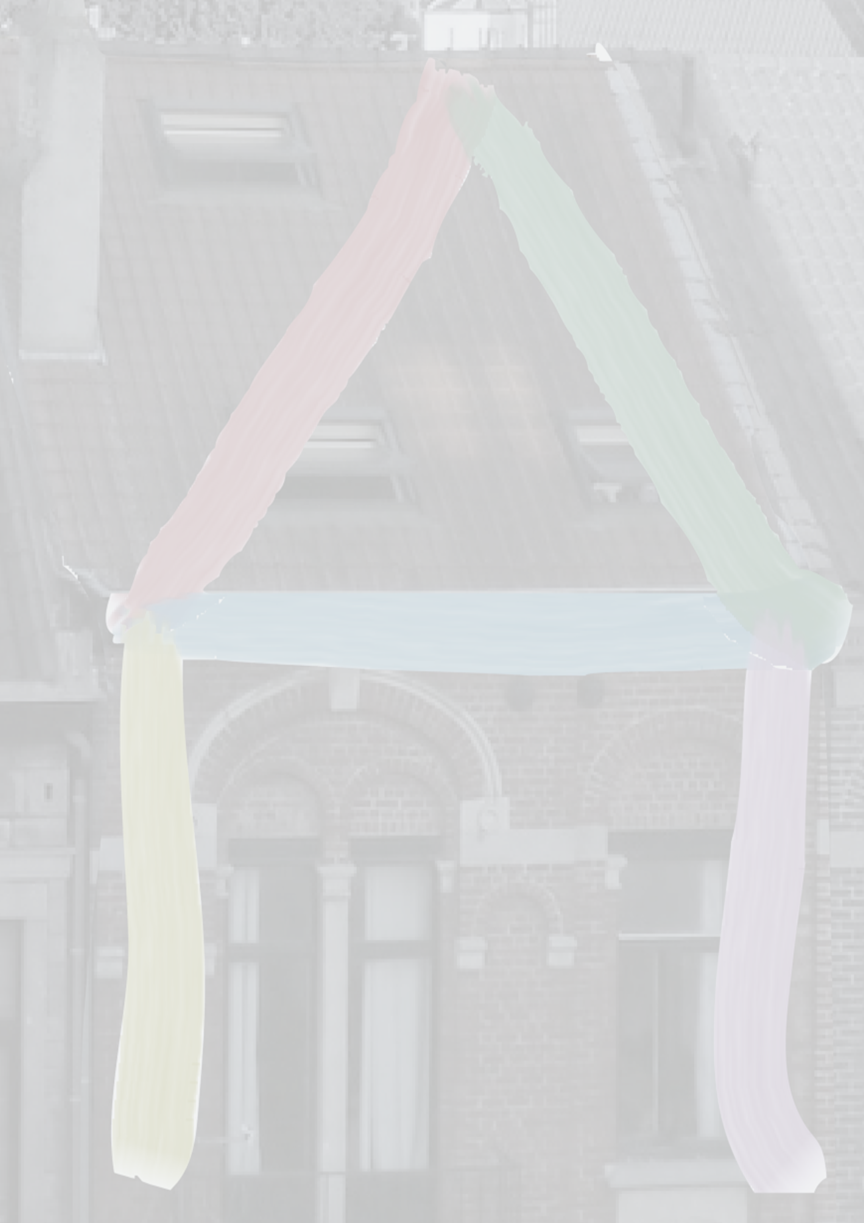 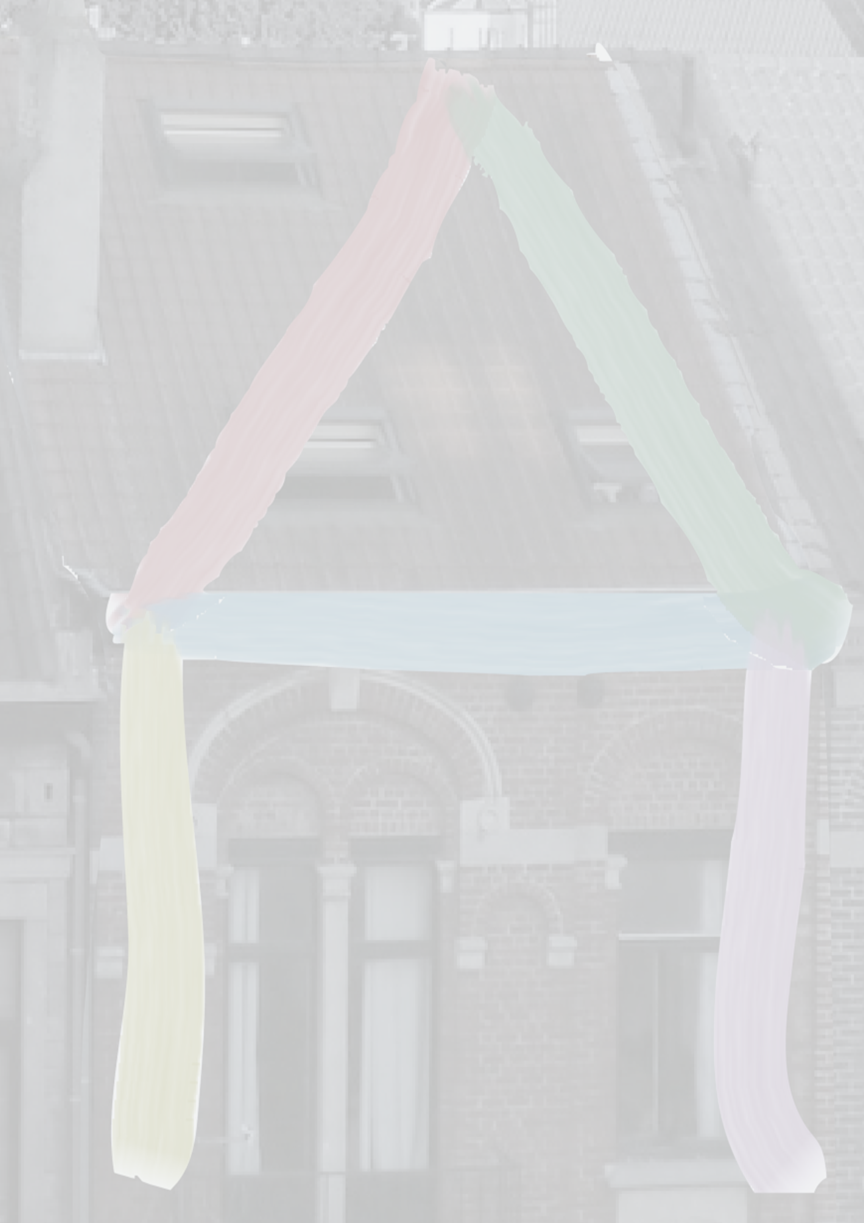 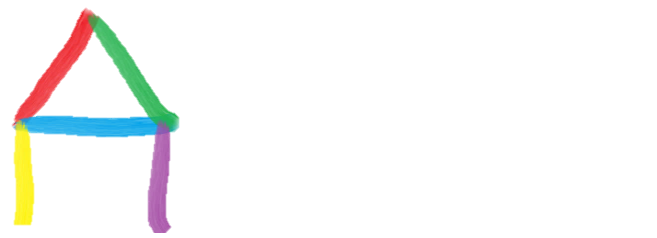 Workshop session II
Encouraging housing retention and recovery for tenants with addictions
Presentation title
Presentation Title
Speaker’s name
Speaker’s name
Tino RuytersFree Clinic Antwerp
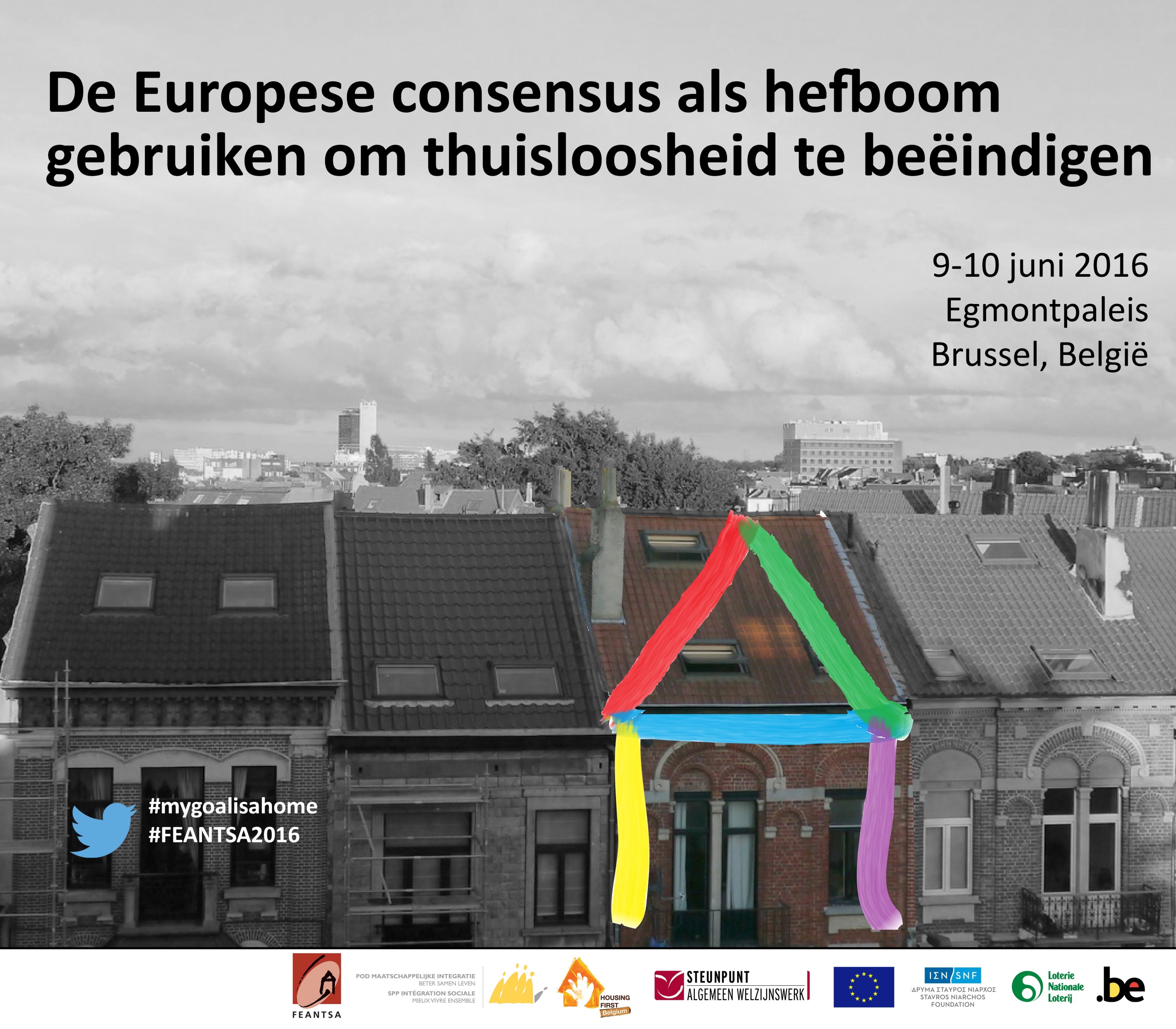 Plan for the workshop
15:30	introduction
15:35	Muriel Allart
15:50	Patrick McKay
16:05	Questions
16:15	smaller groups
16:40	plenum and recommendations
17:00	end
Patrick McKayOperations managerTurning PointScotland, United Kingdom
Lessons learned in the Turning Point Scotland Housing first Programme.
groupdiscussions
The situation in your country
Good practice, challenges, recommendations
Outcome:3 ingredients of success3 current challenges
Feedback in the workshop + notes for the conference report(no feedback to the plenary)
Free Clinic Antwerp
Low treshold ambulatory medical en social care for PWUD
10% homeless people
Need for housing
Addiction as a chronic condition